JOURNAL CLUB
PRESENTER:
CAPT MUKTI NATH 
JR 2 
INTERNAL MEDICINE
MODERATOR:
COL Y UDAY
PROFESSOR MEDICINE AND 
CLINICAL HEMATOLOGIST
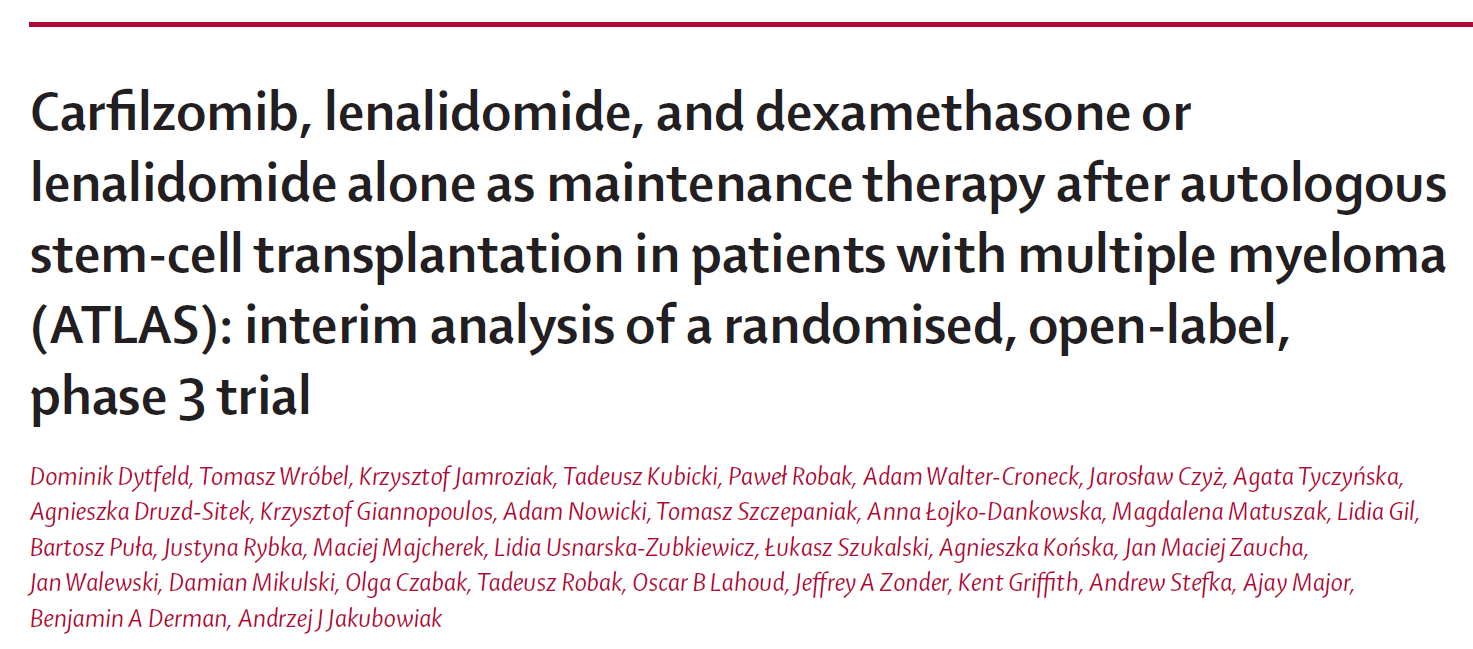 LANCET Oncology 
January 12, 2023
BACKGROUND
Lenalidomide is used as maintenance therapy in patients with newly diagnosed multiple myeloma after autologous stem-cell transplantation
BACKGROUND
ATLAS TRIAL

 	Aimed to compare the efficacy and safety of maintenance therapy with carfilzomib, lenalidomide, and dexamethasone versus lenalidomide alone
PRIMARY OBJECTIVE
To compare progression free survival between carfilzomib and lenalidomide arm
SECONDARY OBJECTIVE
To determine the rate of MRD-negative disease at 6 and 12 months
     after randomization

To compare the efficacy of carfilzomib vs. Lenalidomide alone after randomization

To evaluate the safety and tolerability of carfilzomib compared to
      lenalidomide alone
[Speaker Notes: efficacy (rate of PR, VGPR, CR, and sCR)]
STUDY DESIGN
Investigator-initiated, multicenter, open-label, randomized, phase 3 trial

12 academic and clinical centers in the USA and Poland

Duration of Study: Patient assignment between June 2016 to Oct 2020.
		         Patient follow up till 4 years of last patient enrolled 

Sample size : 180 (120-140 in Poland and 40-60 in the US)

Treatment on protocol for up to 36 months
RANDOMIZATION
Patient randomly assigned 1:1

Receive carfilzomib, lenalidomide, and dexamethasone or lenalidomide alone

Randomization done between day 70 and day 120 after autologous stem-cell transplantation
[Speaker Notes: using permuted blocks (random block sizes of 4 and 6)

web-based system (REDCap, Vanderbilt University, Nashville, TN, USA).]
INCLUSION CRITERIA
Age : 18 years and above 

Single autologous stem cell transplant after completion of at most 2 induction  regimens 

Within 12 months of initiation of induction therapy 

Stable disease prior to randomization in the first 100 days after stem cell transplantation

ECOG performance status of 0-1
EXCLUSION CRITERIA
Patients who have had more than 12 months of prior therapy

Patients who progressed after initial therapy

More than two regimens for induction 

Already received post-transplant maintenance or consolidation regimen

Not able to tolerate lenalidomide or carfilzomib or dexamethasone
[Speaker Notes: Potential subjects with evidence of progressive disease as per
IMWG criteria]
METHOD
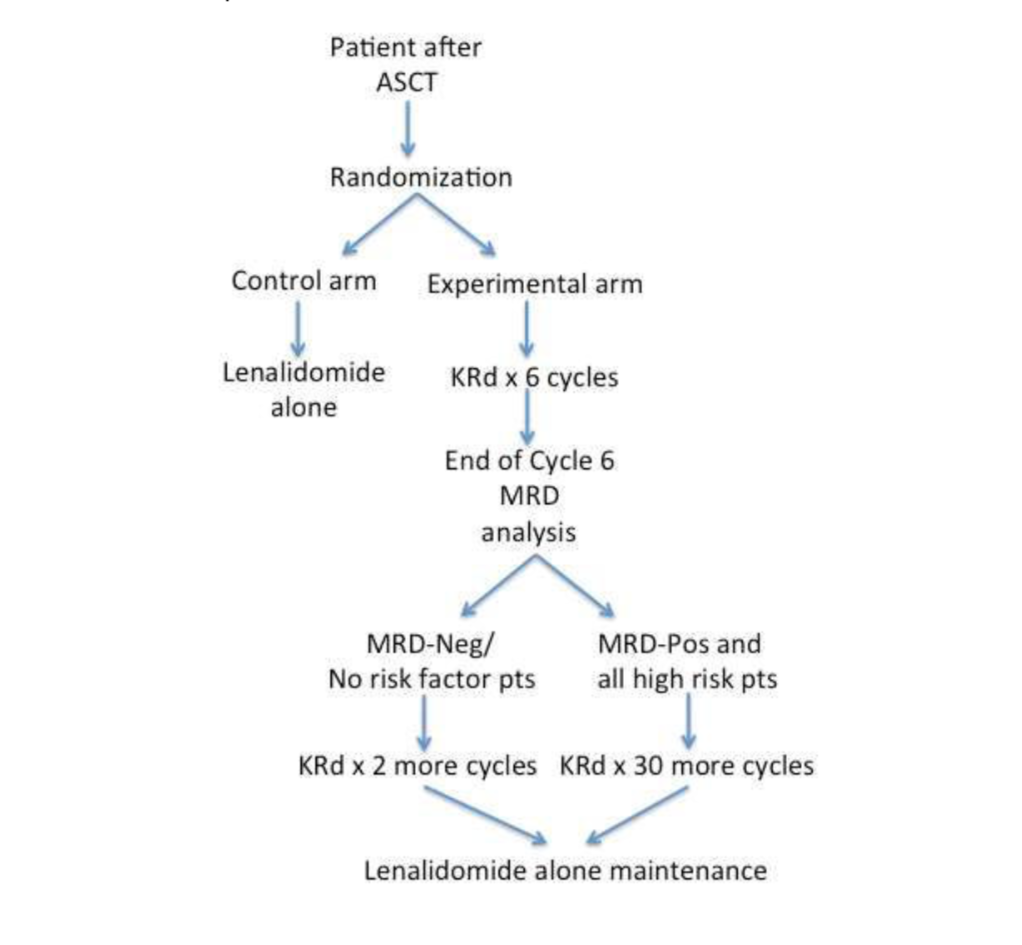 METHOD
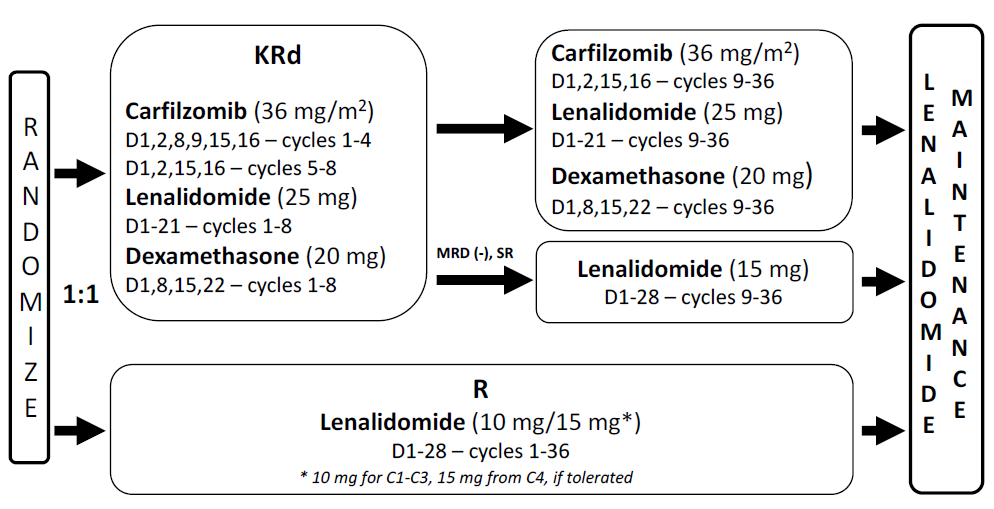 [Speaker Notes: Treatment was to be initiated between day 80 and day 130 after autologous stem-cell transplantation
To limit the risk of toxic effects and financial burden of the treatment, patients in the carfilzomib, lenalidomide, and dexamethasone group with no detectable minimal residual disease after cycle six (defined by the IMWG as at least 10– ⁵ sensitivity and at least a complete response)18 and protocol-defined, standard-risk cytogenetics (ie, no high-risk cytogenetic features) were switched to lenalidomide maintenance

After 36 protocol-defined cycles, patients in both treatment groups received or continued to receive lenalidomide maintenance.]
MONITORING RESPONSE
Serum and urine protein electrophoresis 
Serum Free Light Chains
Serum quantitative immunoglobulins
Bone marrow samples for plasma cell quantification, FISH and MRD analyses
[Speaker Notes: Bone marrow at screening and the end of cycles 6, 12, 18, 24, and 36, at assessment of response for suspected complete response, at the end of treatment, and then once per year for up to 5 years from random assignment]
OUTCOMES
Primary endpoint: 
Progression-free survival  measured from randomization to disease progression or death from any cause
[Speaker Notes: Progression-free survival  measured from randomization to disease progression or death from any cause, whichever occurred first]
OUTCOMES
Secondary endpoints :
Rate of minimal residual disease negativity at 6, 12, 18, 24, and 36 months
Correlation of minimal residual disease negativity with progression-free survival, duration of minimal residual disease negativity
Overall survival 
Safety
STATISTICAL ANALYSIS
BASELINE CHARACTERISTICS
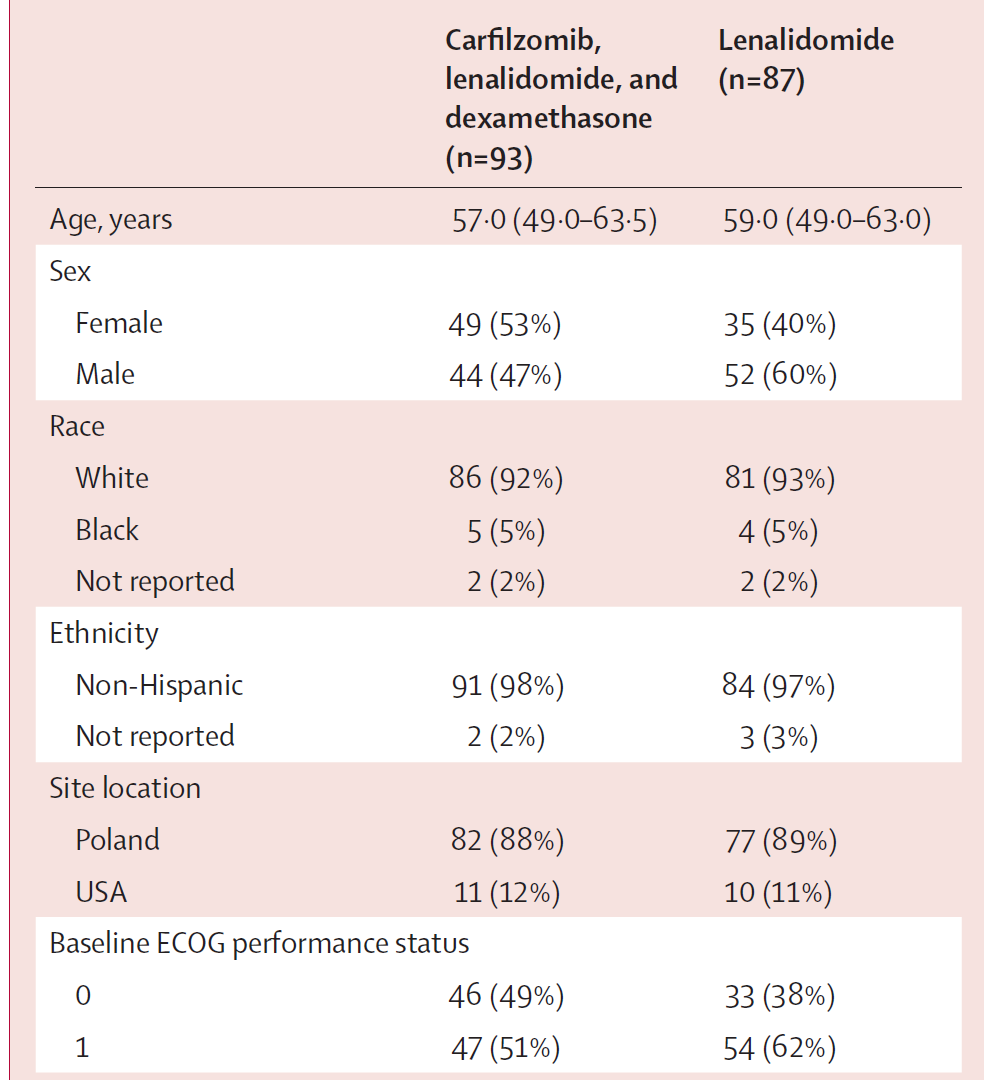 BASELINE CHARACTERISTICS
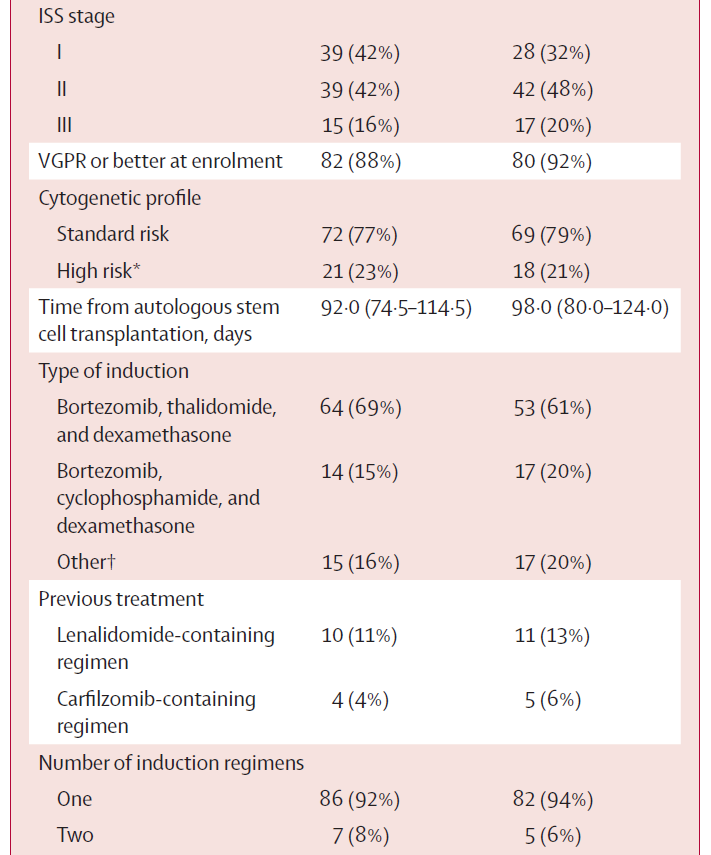 STUDY PROFILE
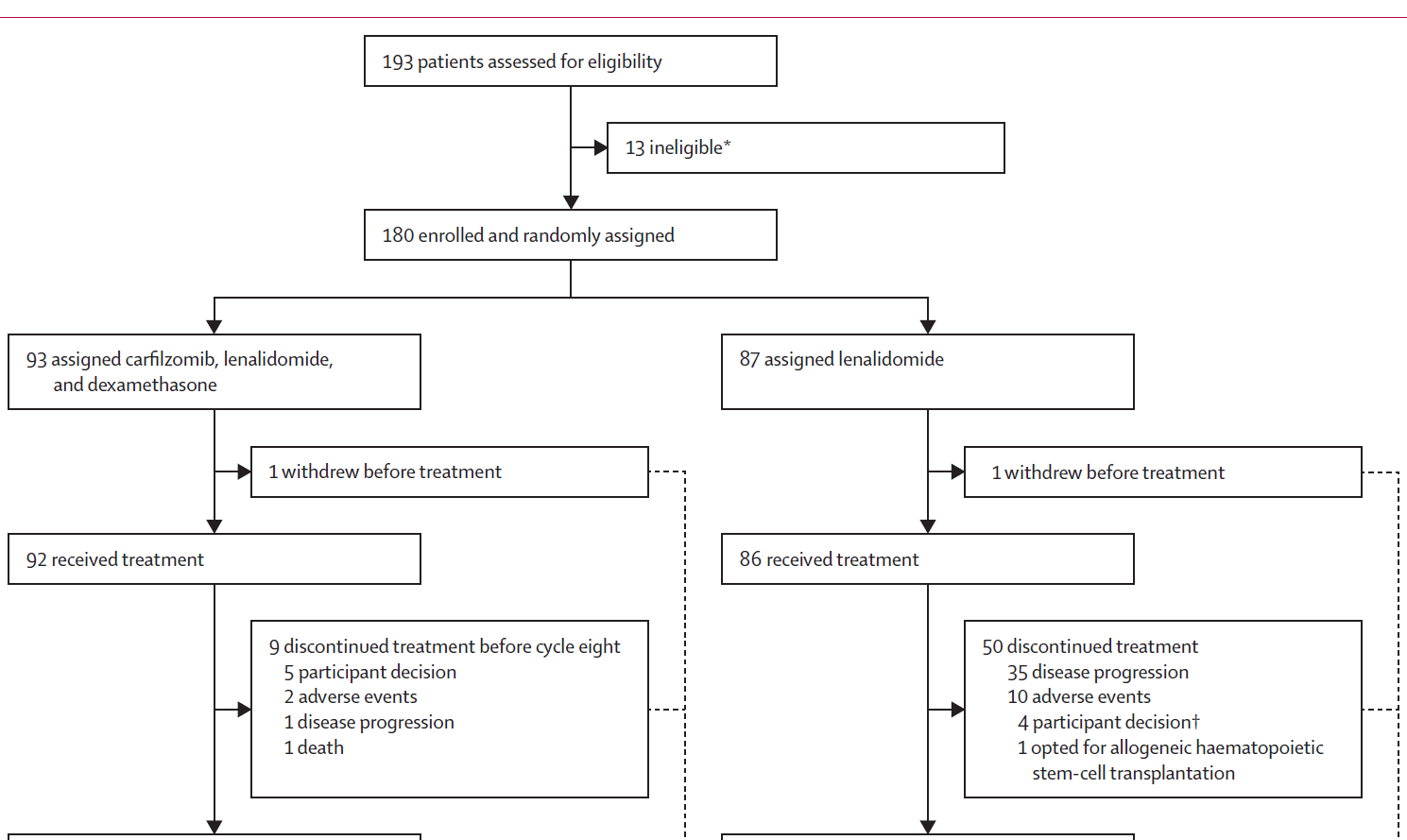 [Speaker Notes: Potential subjects with evidence of progressive disease as per
IMWG criteria]
STUDY PROFILE
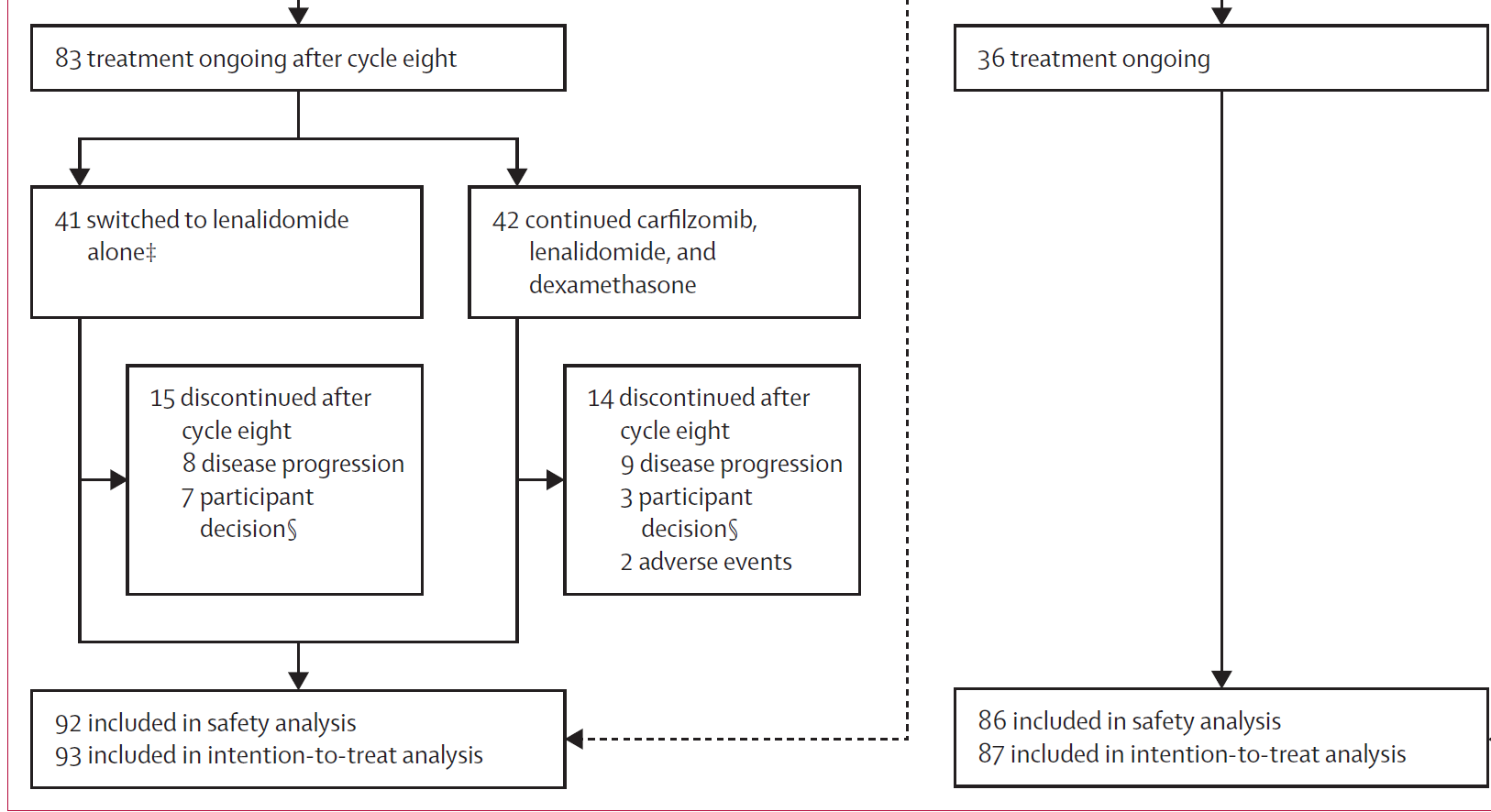 [Speaker Notes: Potential subjects with evidence of progressive disease as per
IMWG criteria]
RESULTS
After a median follow-up of 33.8 months, there were 61 progression-free survival events :  23 in the KRd arm vs 38 in the lenalidomide arm

 Risk of disease progression was reduced by 44% (P = .026) with KRd)
Overall survival
RESULTS
Median progression free survival 
59.1 month in KRd arm  
41.4 months  in Linalidomide arm 

No significant difference in overall survival between two arms 
Rate of MRD negativity higher in KRd arm 53% vs 21 in lenalidomide arm
RESULTS
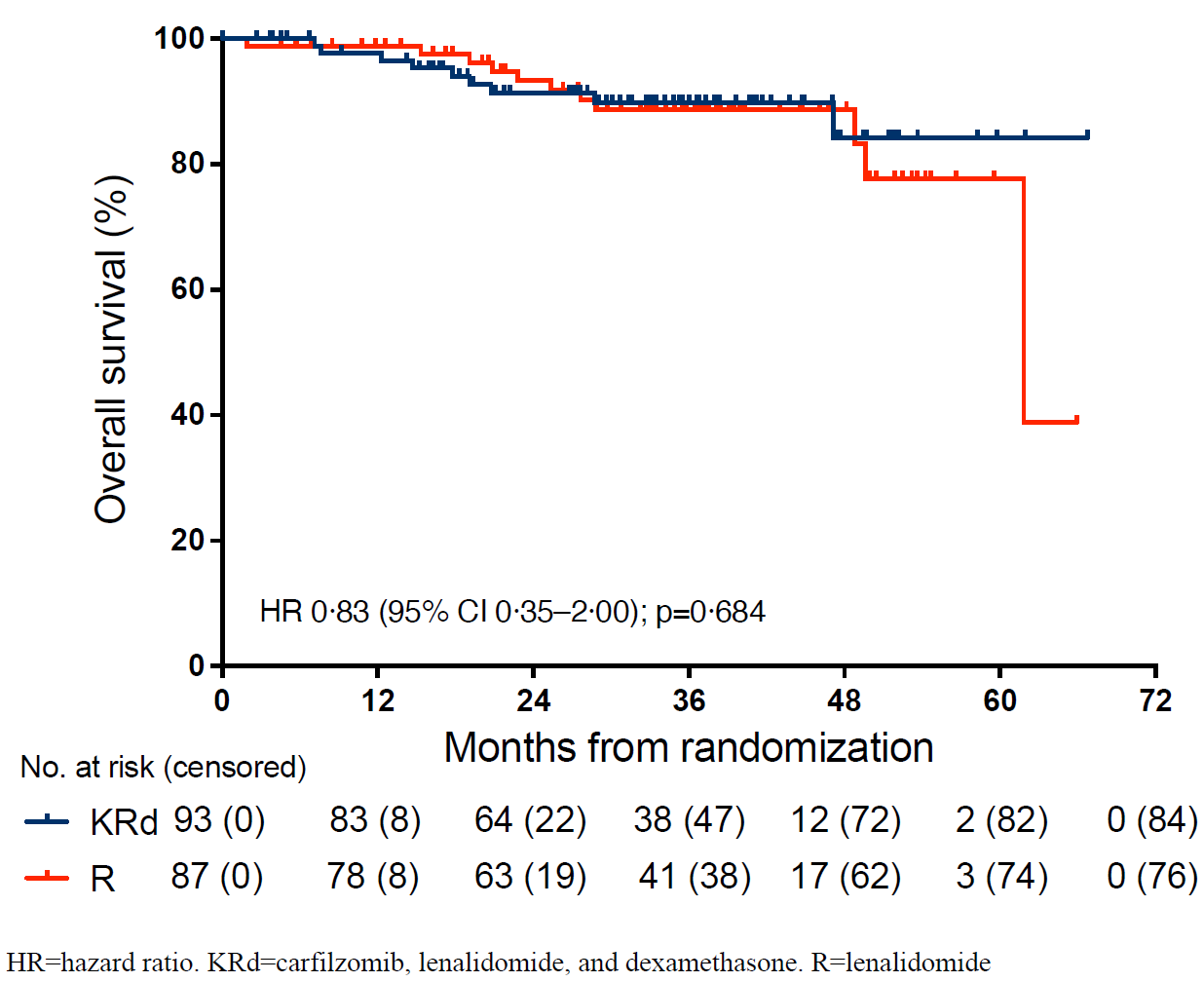 Overall survival
RESULTS
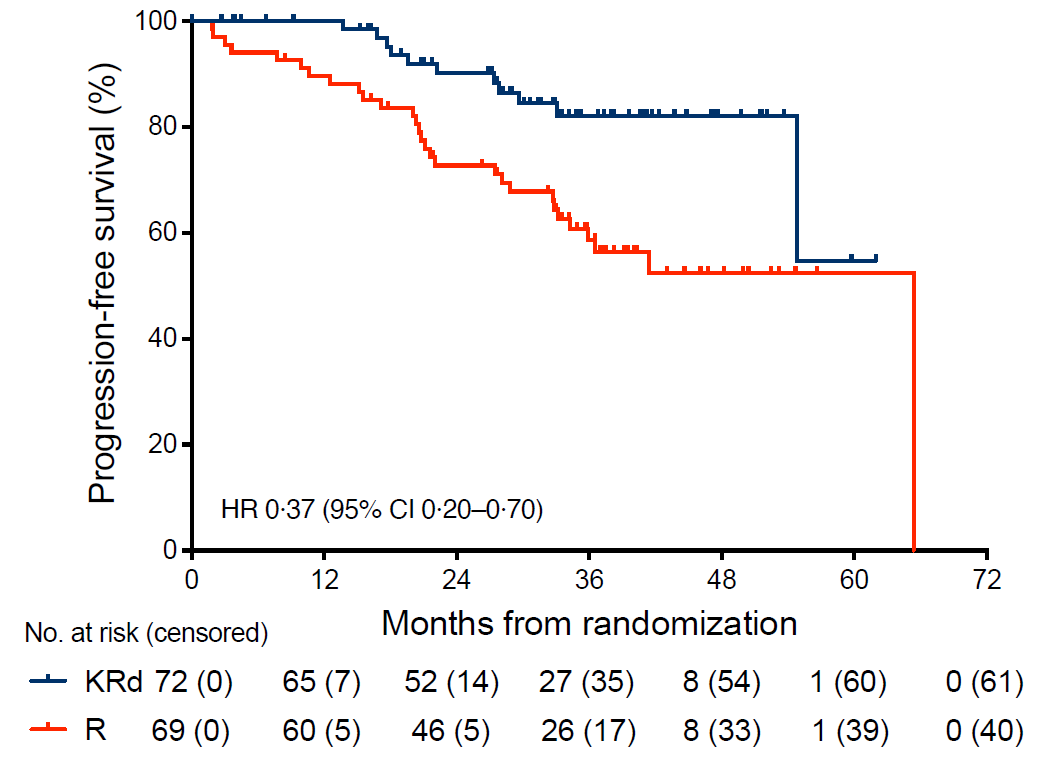 Progression free survival in standard risk disease
RESULTS
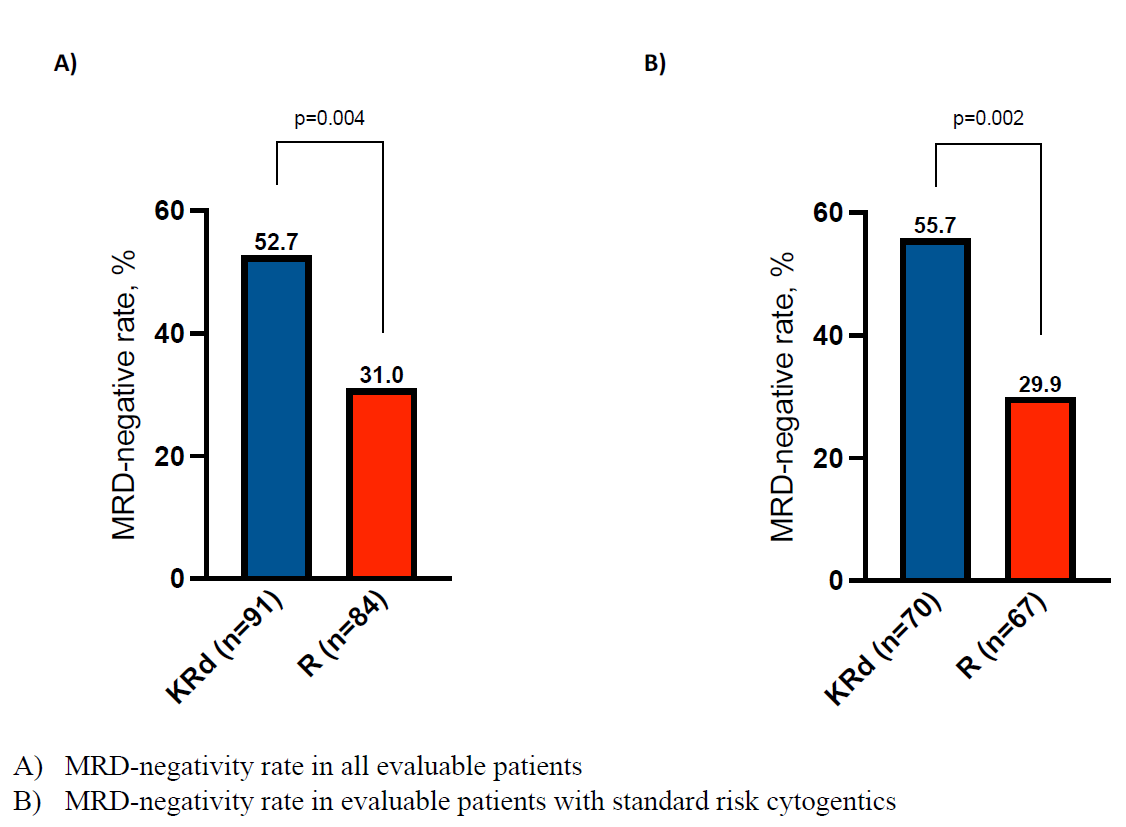 RESULTS
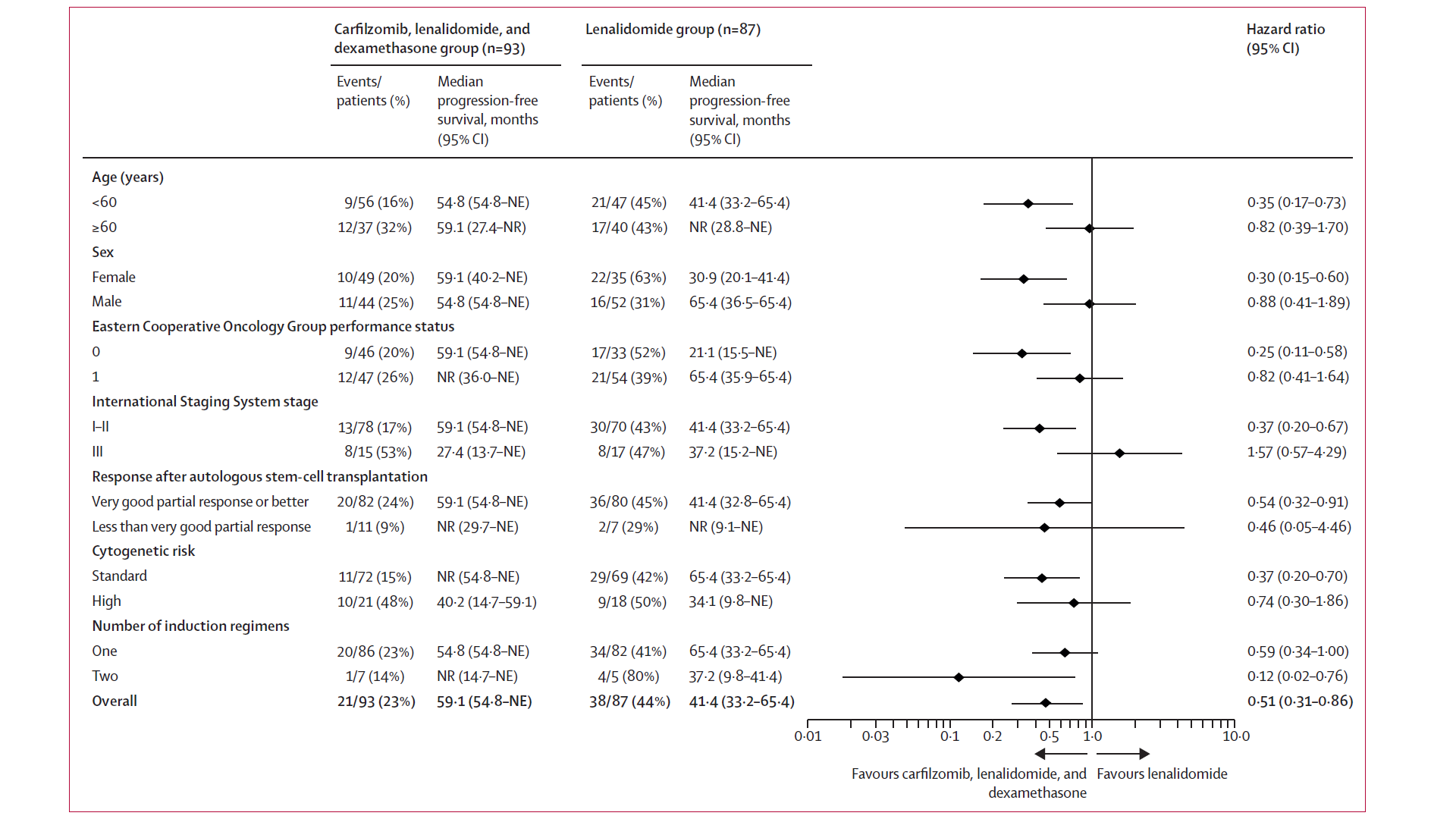 Sub group analysis of progression free survival
RESULTS
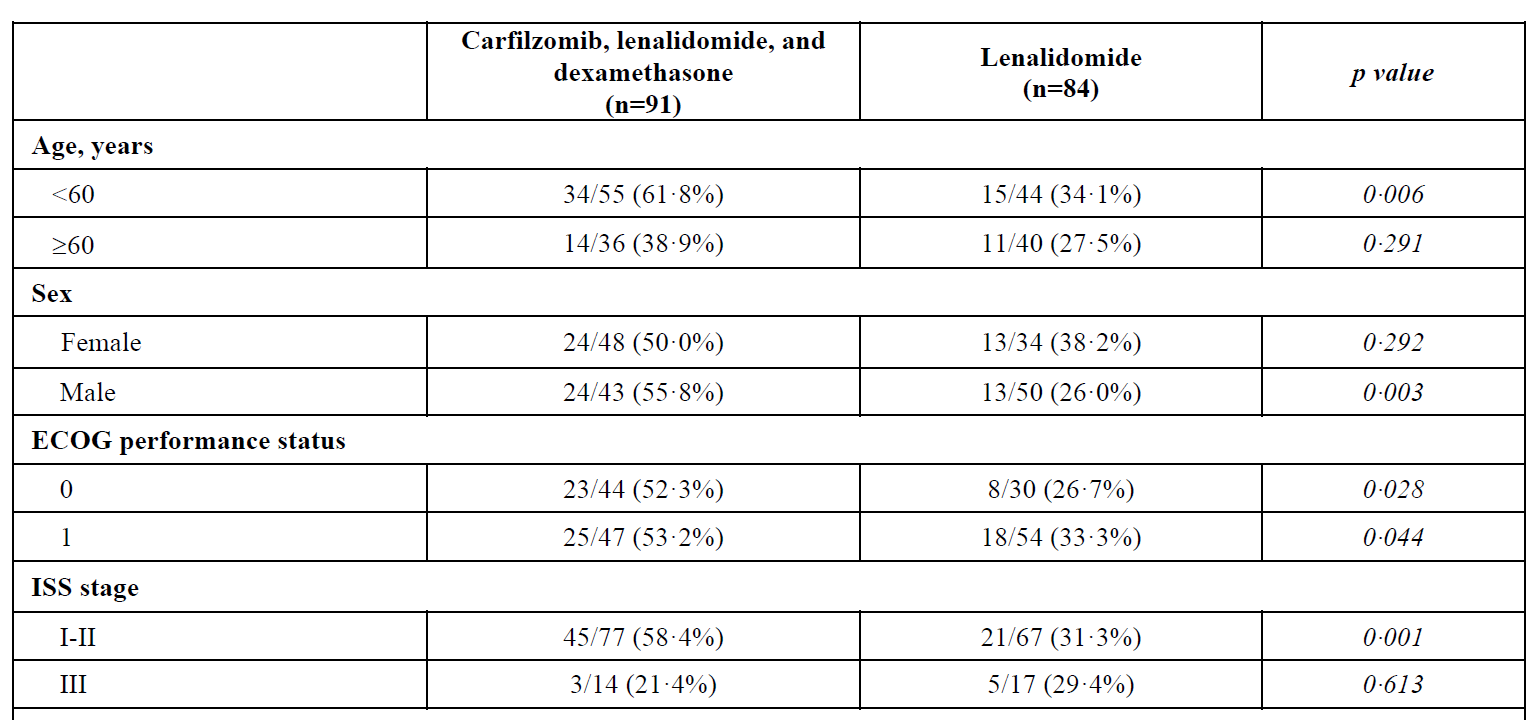 RESULTS
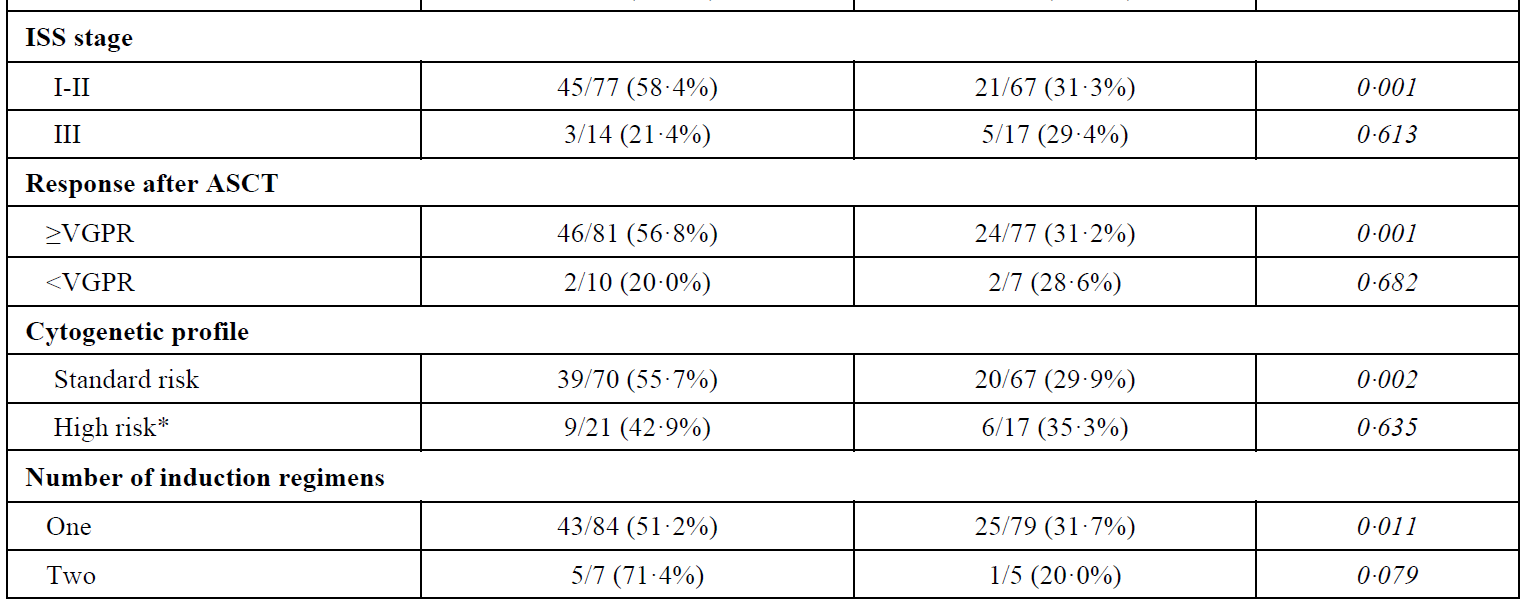 ADVERSE EVENTS
Grade I and II adverse events higher in KRd arm -93% vs 83% in lenalidomide group

Grade 3 and 4 adverse events- 76% in KRd arm vs 73 % lenalidomide group 

Serious adverse events occurred in 30 % KRd arm vs  22% in lenalidomide group
ADVERSE EVENTS
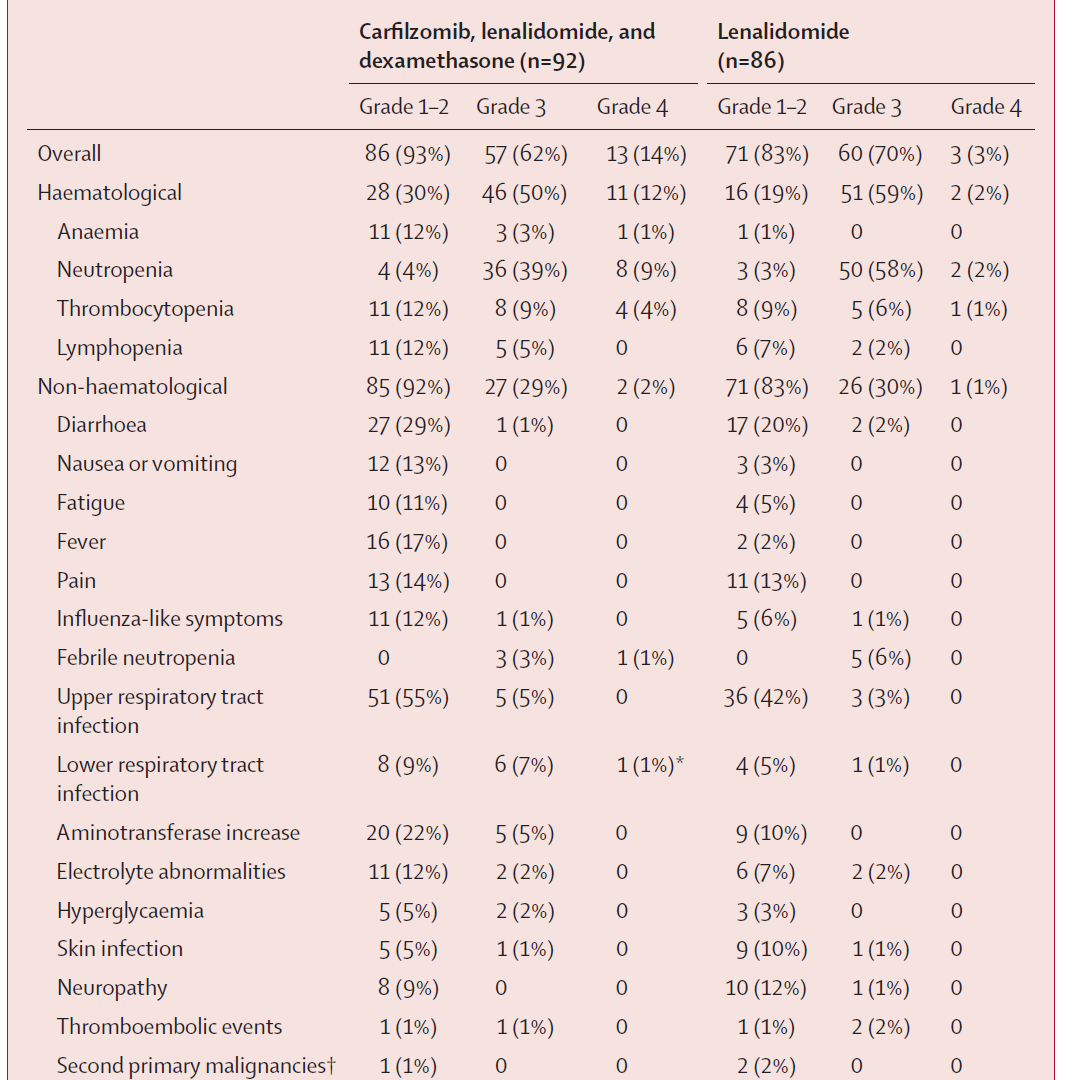 CRITICAL APPRAISAL
CRITICAL APPRAISAL
TITLE
Is it interesting? YES

ABSTRACT
Will the conclusions (if valid), likely to be useful to you, in your area of clinical practice or research? YES
Whether the settings in the material methods are similar to our own settings?  YES
REFERENCE QUESTION
Is there a clear cut / specific research question?  YES

Was it feasible for the authors to study this question given  there technical expertise and available facilities? YES

Does the research question has some element of novelty?  YES
VALIDITY
Have the authors made a mention of  Actual / Study Population ? YES 

Is the method of sampling been described? YES   

Whether a mention of all the potential confounding  factors been made? NO	 	 
Any selection or information bias could have occurred? NO
GATE Framework Assessment : PECOT
PARTICIPANTS: 180
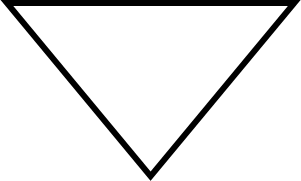 P
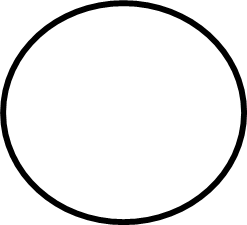 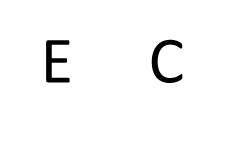 KRd:93
Linalidomide:87
OUTCOME: Progression free survival better in between carfilzomib arm compared to lenalidomide arm
DURATION : 36months
O
T
ASSESSING VALIDITY
The RAMMbo acronym : Assessing study bias
P
Recruitment
Allocation
Maintenance
Measurement of outcome 
Blind or Objective
P
E
C
O
T
E
C
O
T
RAMMbo : Recruitment
Study setting & eligibility criteria well described ? YES                               

Participants  representative  of  eligible ? YES

Prognostic/risk profile appropriate to study question? YES

Randomization process described adequately? YES
RAMMbo: A is for Allocation
180
1:1 ratio
Randomization
KRd: 93                                  Linalidomide:87
O
RAMMbo
Good Maintenance ? 
Did most participants remain in allocated groups  ?  YES
Participants &/or investigators blind to exposure (and comparison exposure)?  No                          

Compliance high & similar in EG &CG? SIMILAR

Completeness of follow-up high & similar in EG &CG? SIMILAR
O
RAMMbo
P
Measurement of outcomes
blind or objective?
EG    CG
Outcome measurements were   BLIND

Authors reviewed all results        YES
O
T
Recruitment 
Bias: No  bias
P
Allocation : Adequate
E    C
Maintenance: High Retention
Measurement : Right Statistical tools (of outcomes)
O
T
STRENGTHS
Randomized trial 
Conducted in multiple centers of different countries 
Patients with different induction regimen included in the trial
LIMITATIONS
Interim nature of the published analysis

Longer follow-up of the ATLAS study is required for confirmation of these results

Low number of patients in both arms insufficient for secondary outcomes
CONCLUSION
Present analysis of ALTAS trial has supporting evidence to consider carfilzomib, lenalidomide and dexamethasone regimen for maintenance  therapy

Further analysis after longer follow up will confirm the present findings